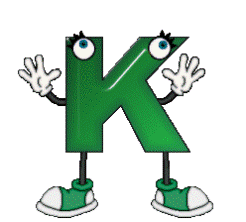 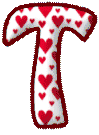 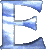 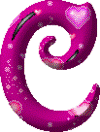 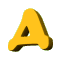 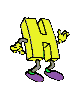 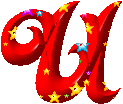 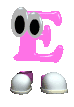 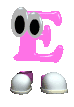 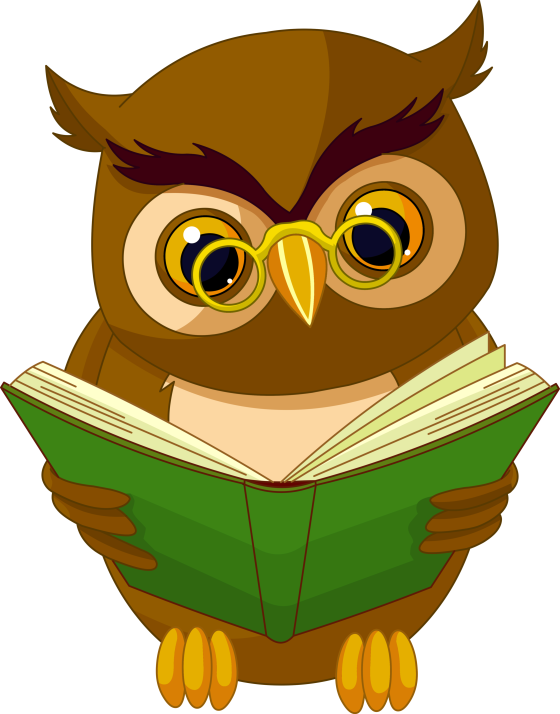 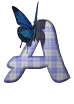 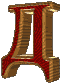 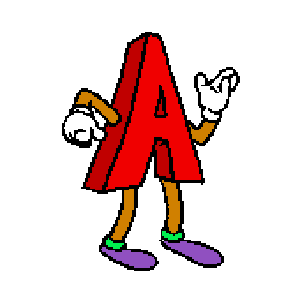 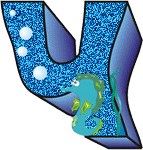 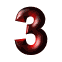 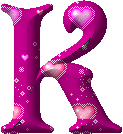 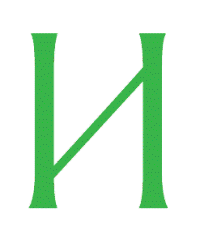 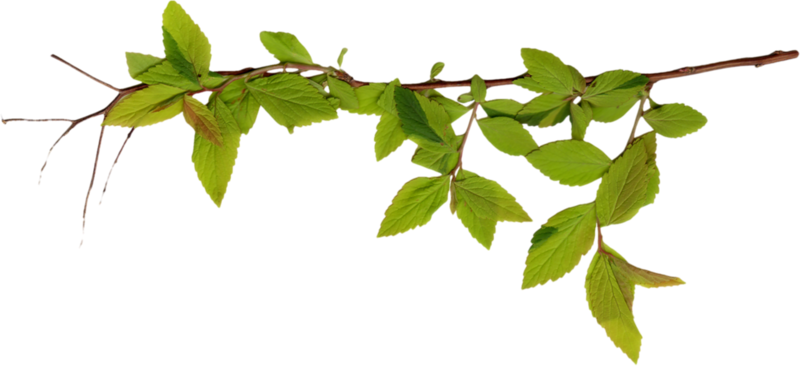 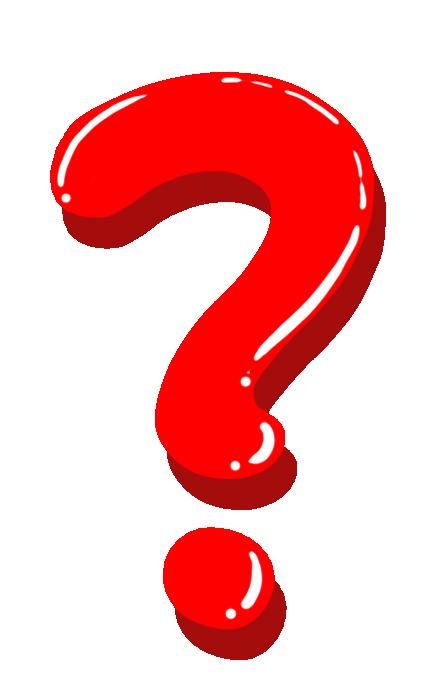 У мышки два ушка.Сколько ушей у двух мышей?
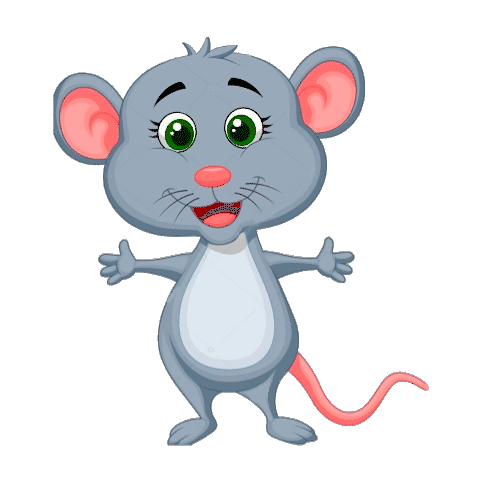 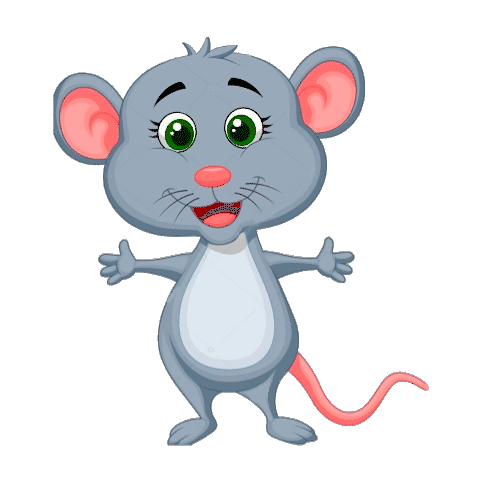 2
+
2
4
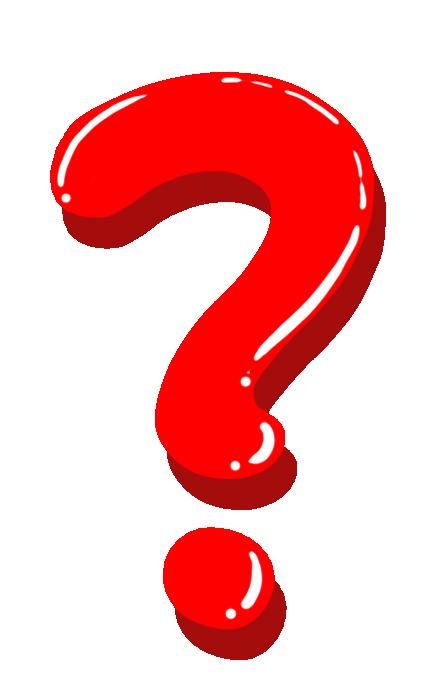 На плетень взлетел петух,Повстречал еще там двух.Сколько стало петухов?У кого ответ готов?
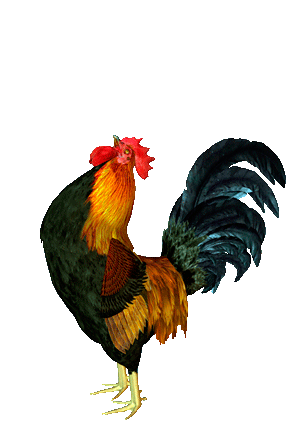 3
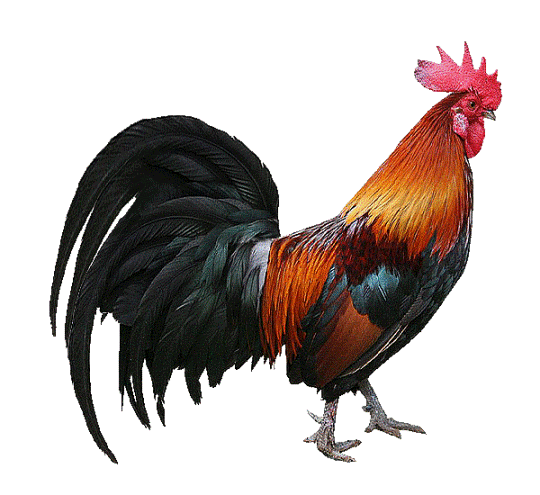 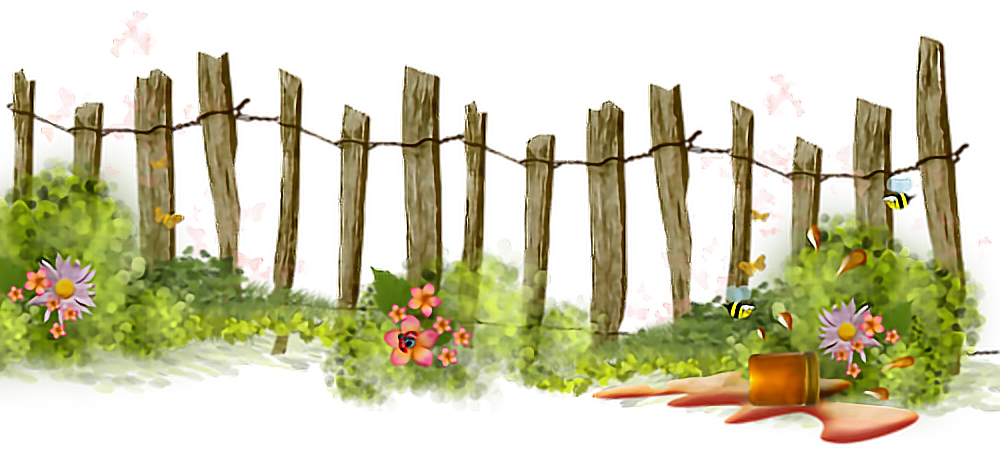 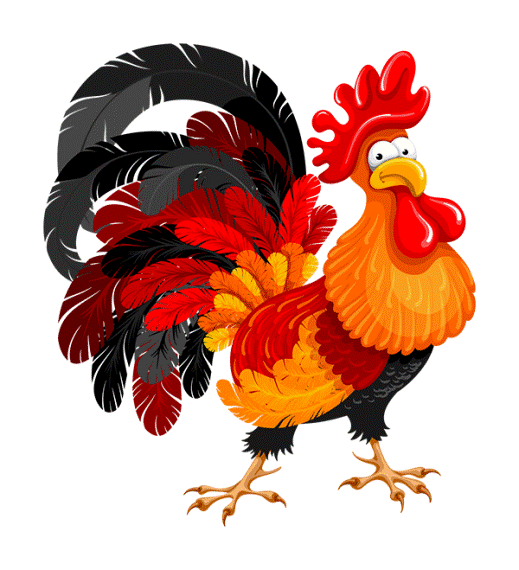 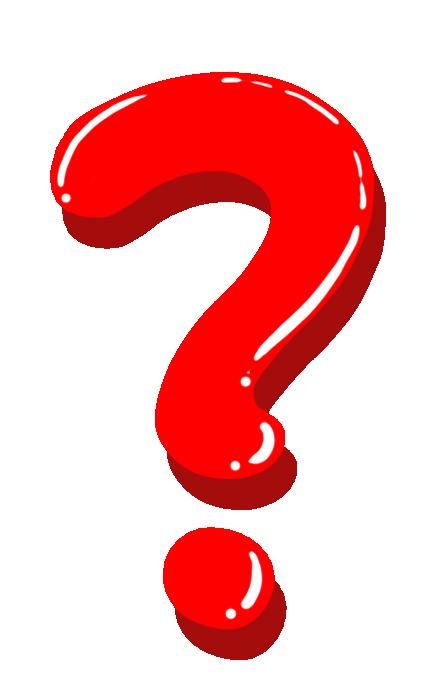 Четыре спелых грушиНа веточке качалось.Две груши снял Павлуша,А сколько груш осталось?
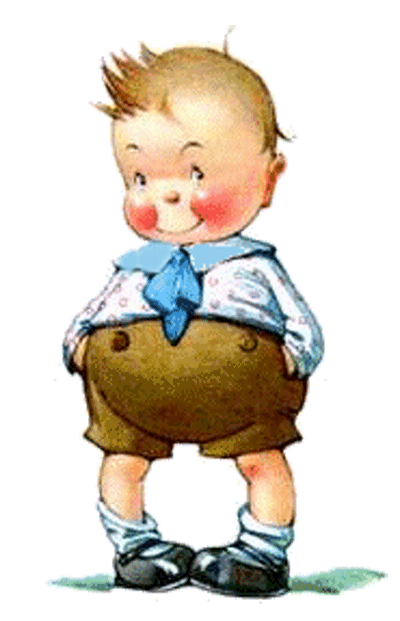 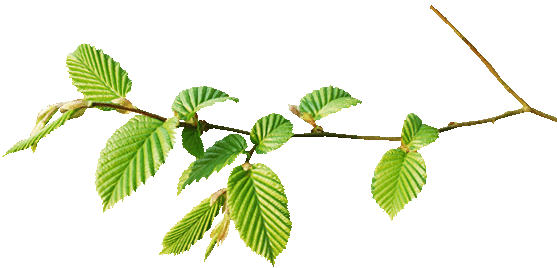 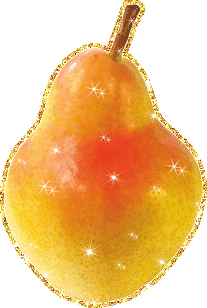 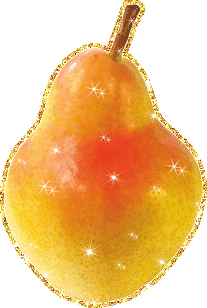 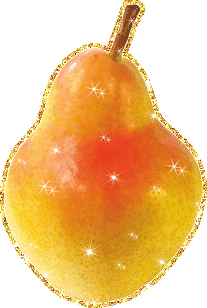 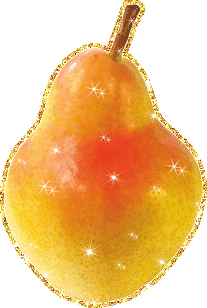 2
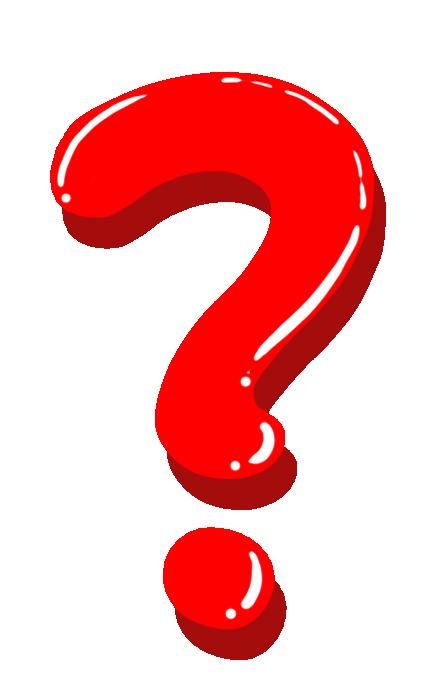 Внуку Ване добрый дедДал вчера семь штук конфет.Съел одну конфету внук.Сколько же осталось штук?
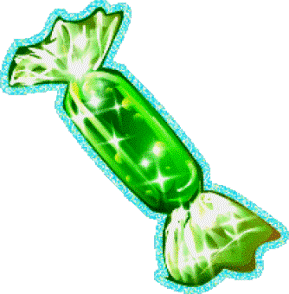 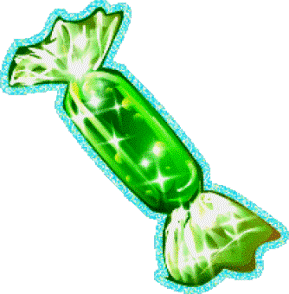 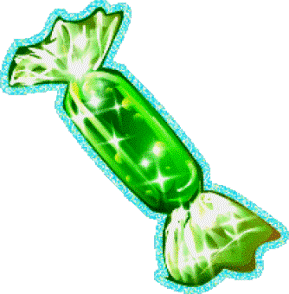 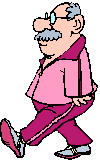 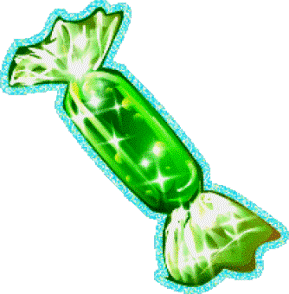 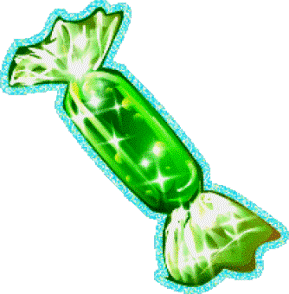 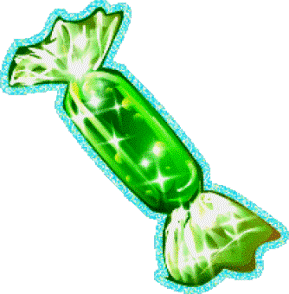 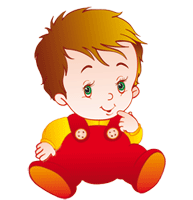 6
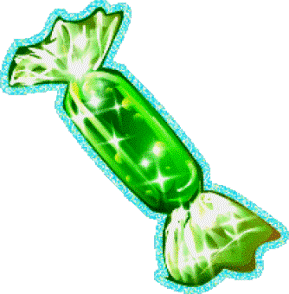 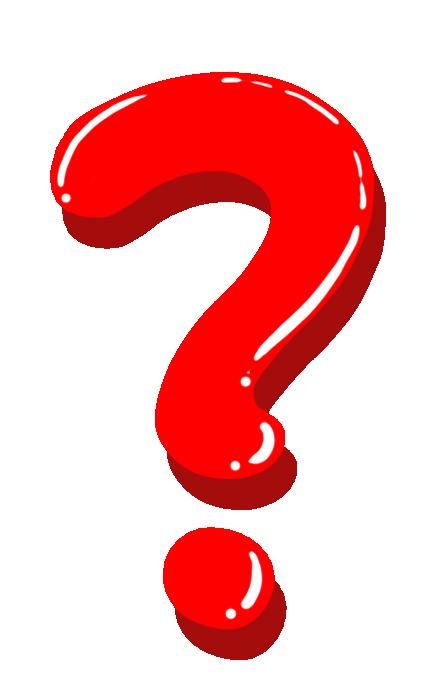 Три пушистых кошечкиУселись на окошечке.Тут одна к ним прибежала.Сколько вместе кошек стало?
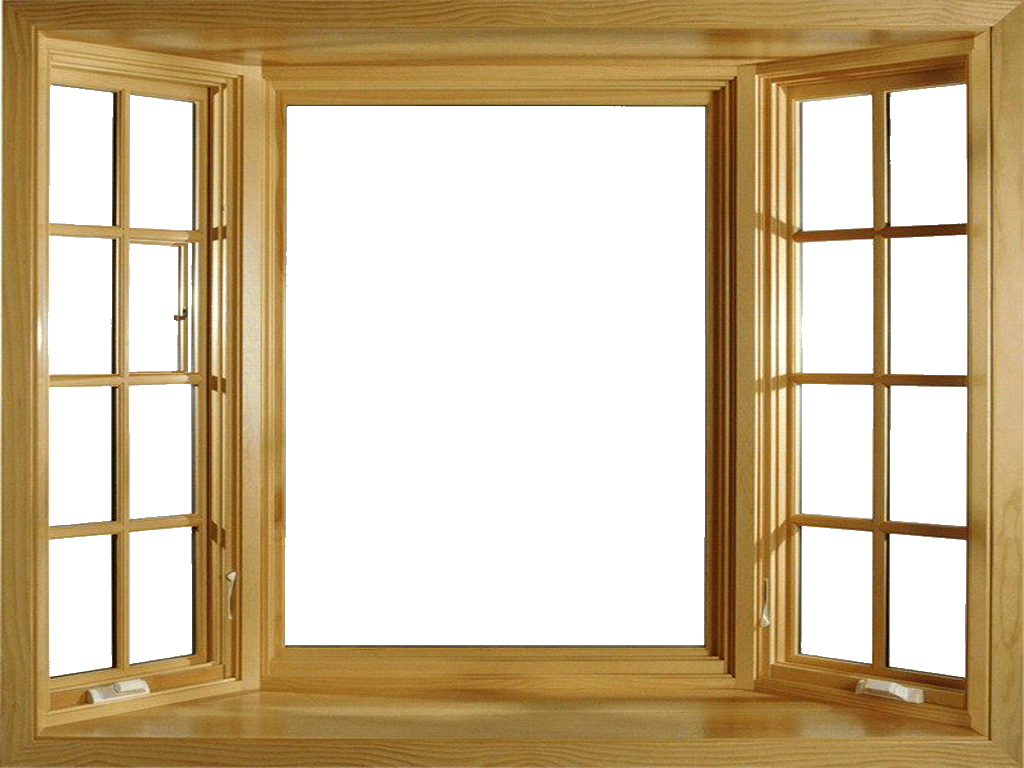 4
3+1=
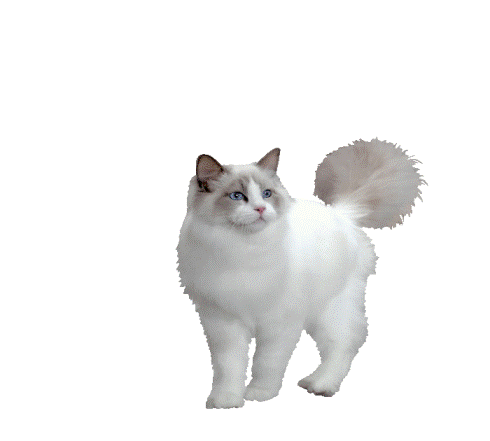 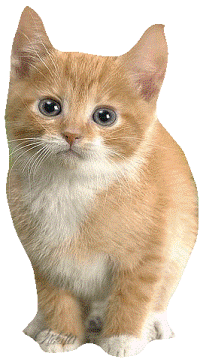 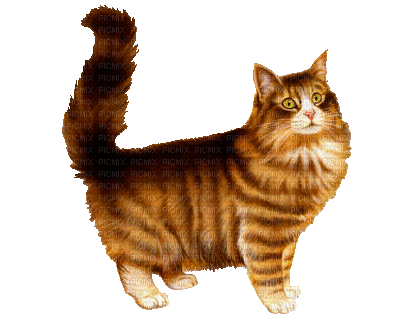 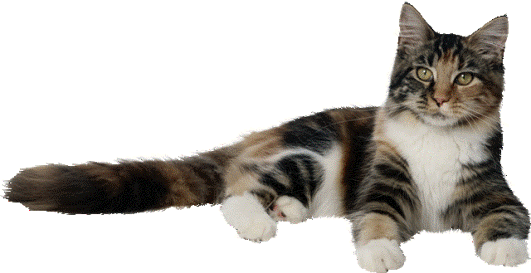 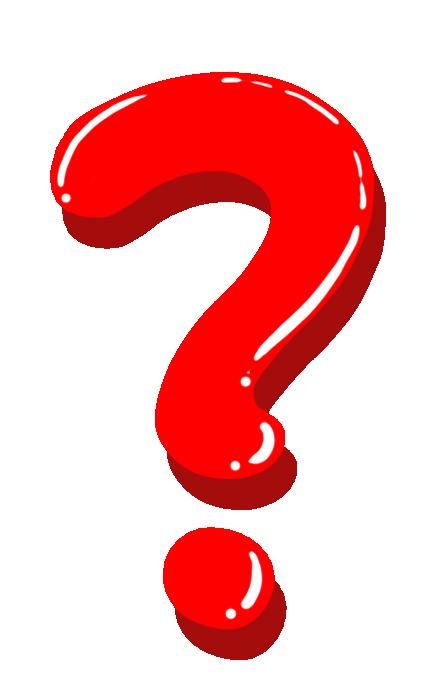 На поляне у дубкаЕж увидел два грибка.А подальше, у осинОн нашел еще один.Кто ответить нам готов,Сколько еж нашел грибов?
3
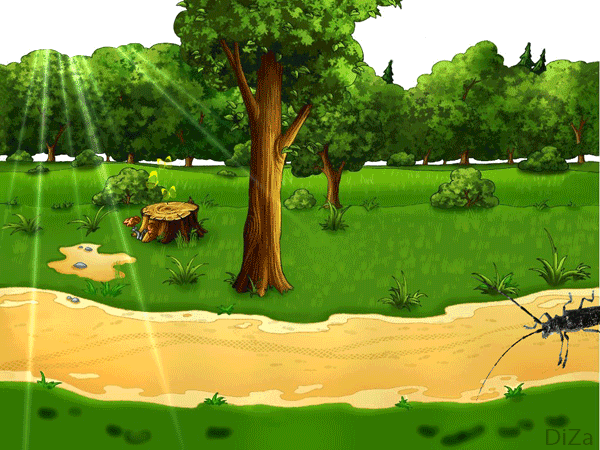 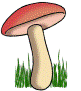 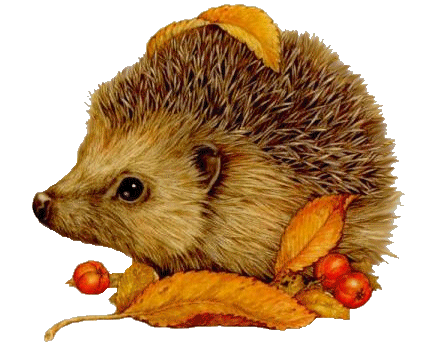 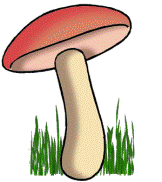 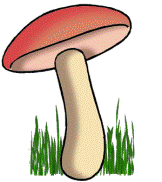